Муниципальное бюджетное дошкольное образовательное учреждение «Детский сад комбинированного вида № 2» 
городского округа Самара
Мастер-класс 
«Авторские игровые поля   
для программируемых моделей с   использованием логопедической   мозаики «Дары Фрёбеля»
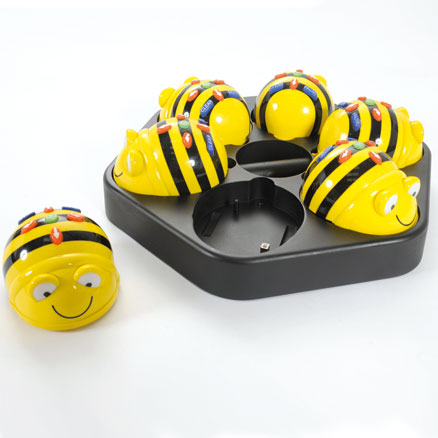 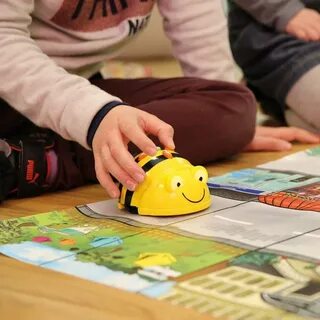 Учитель-дефектолог                                       Харлан Ольга Сергеевна
Авторские игровые поля 
для программируемых моделей
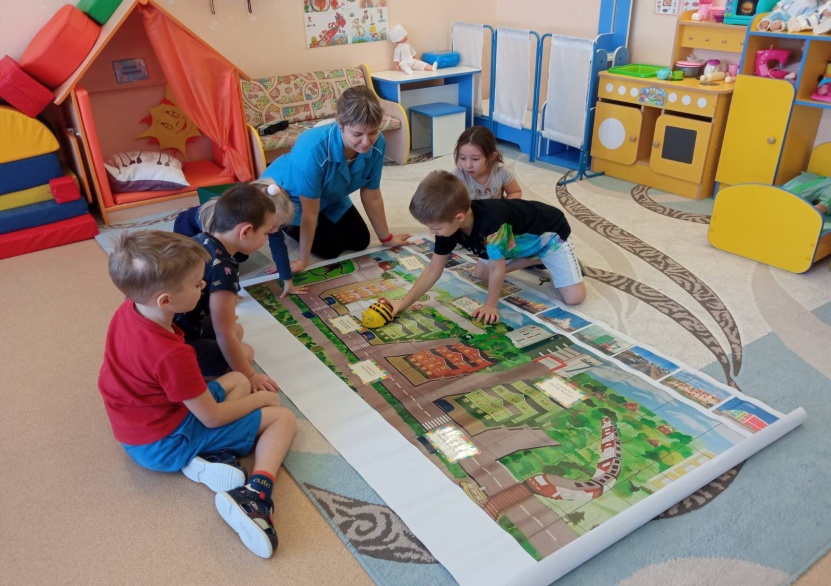 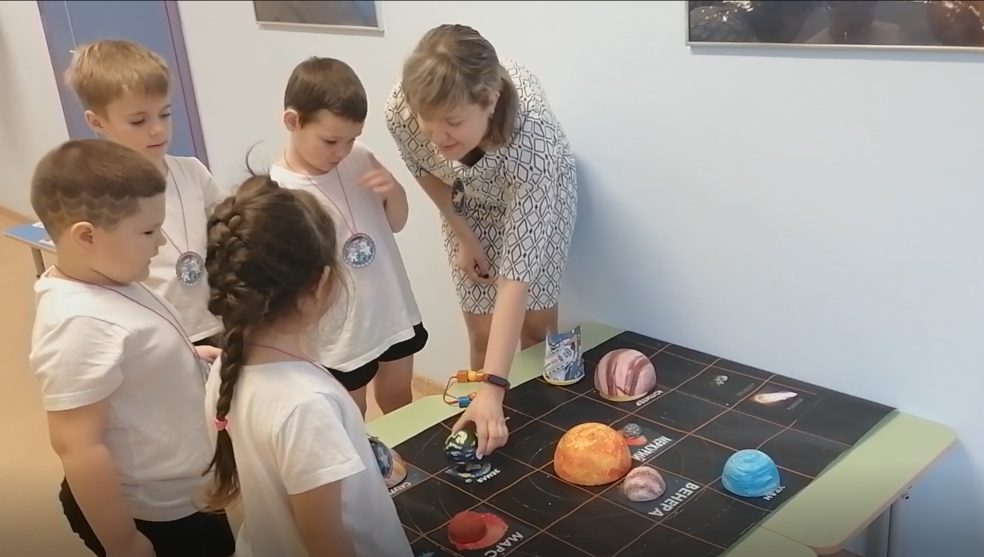 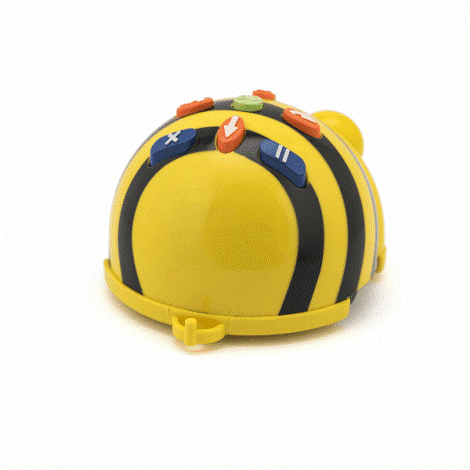 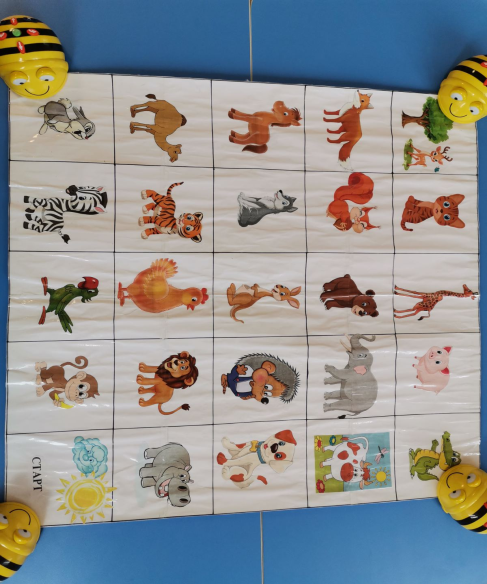 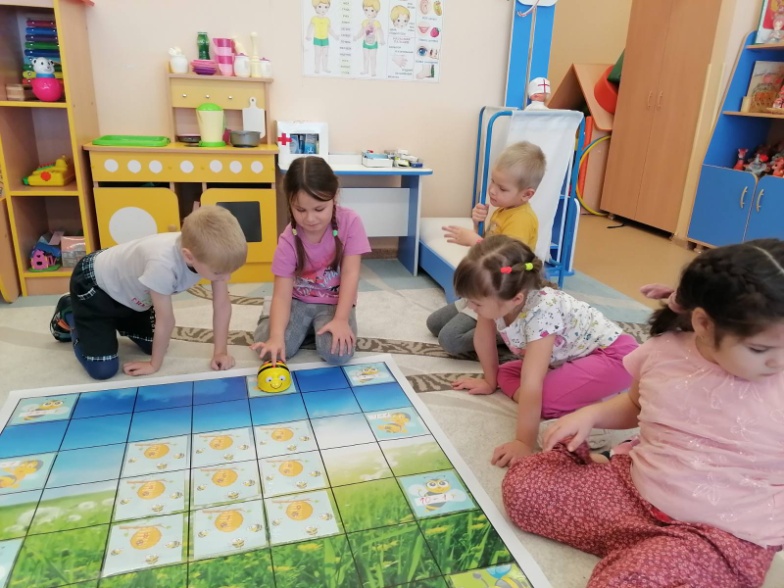 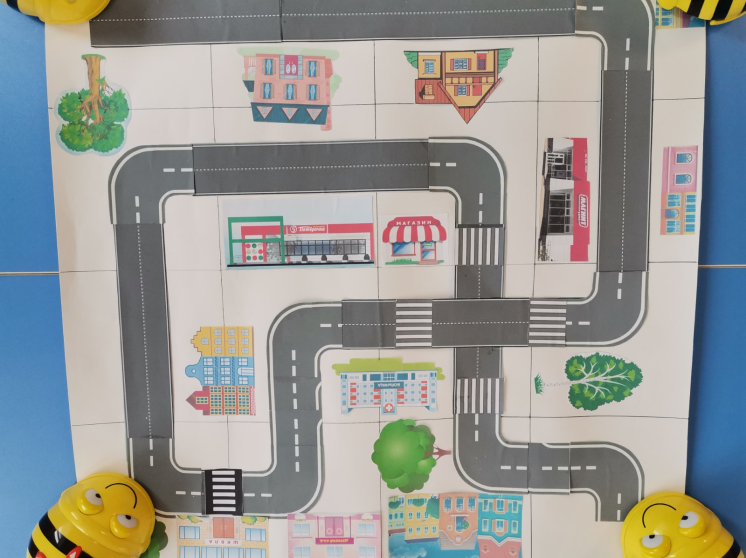 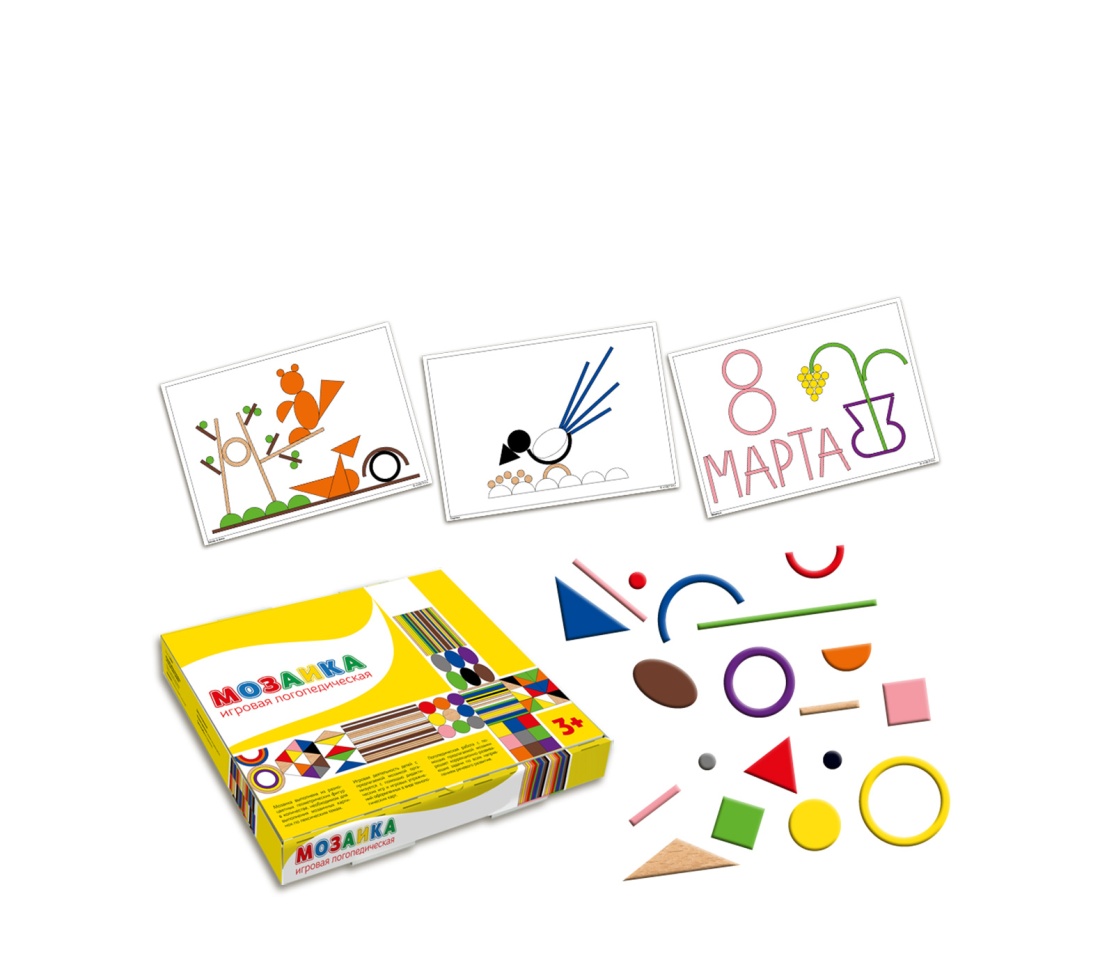 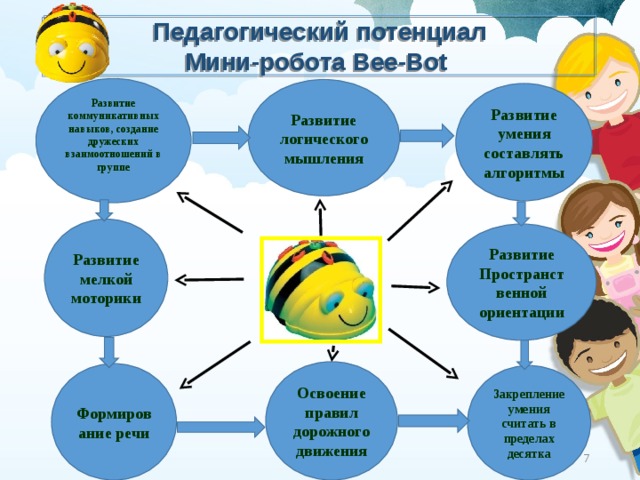 Contents
01. Lorem ipsum
Lorem ipsum dolor sit amet
Consectetur adipisicing
elit, sed do eiusmod tempor incididunt ut
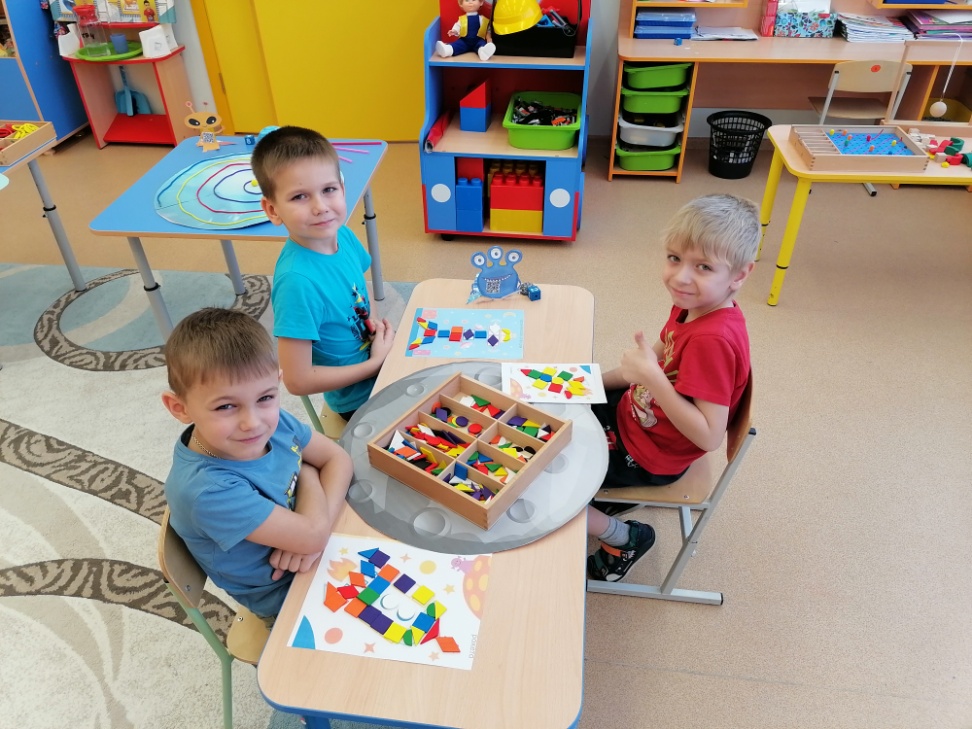 02. Lorem ipsum
Lorem ipsum dolor sit amet
Consectetur adipisicing
elit, sed do eiusmod tempor incididunt ut
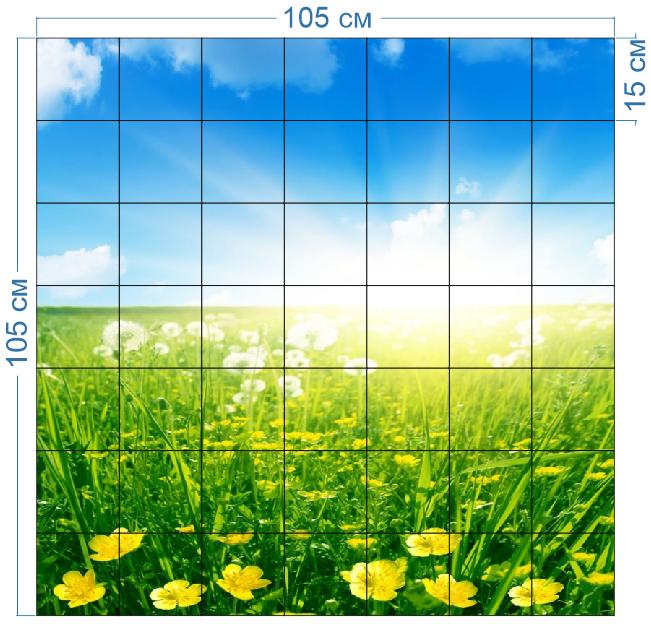 Универсальное 
игровое поле
«ВЕСЕНЯЯ 
ПОЛЯНКА»
Lorm ipsum
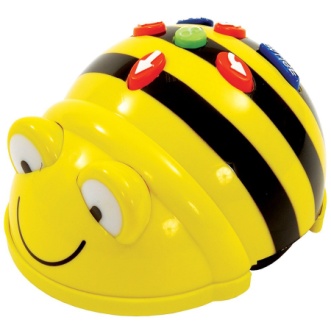 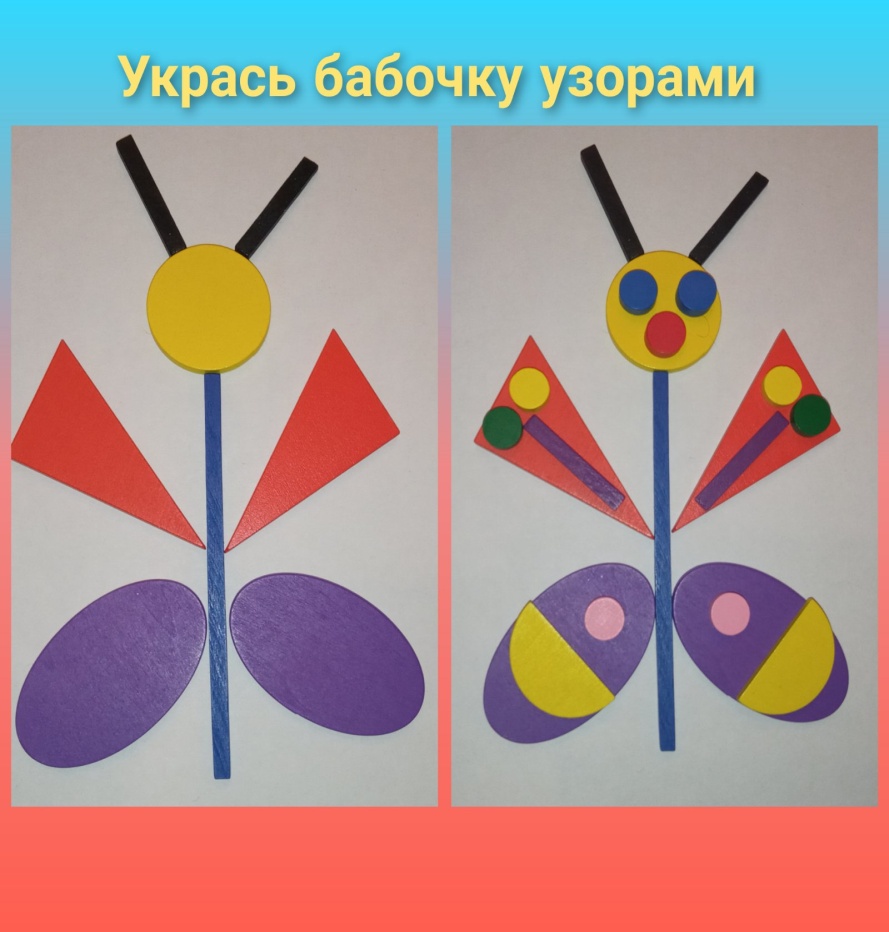 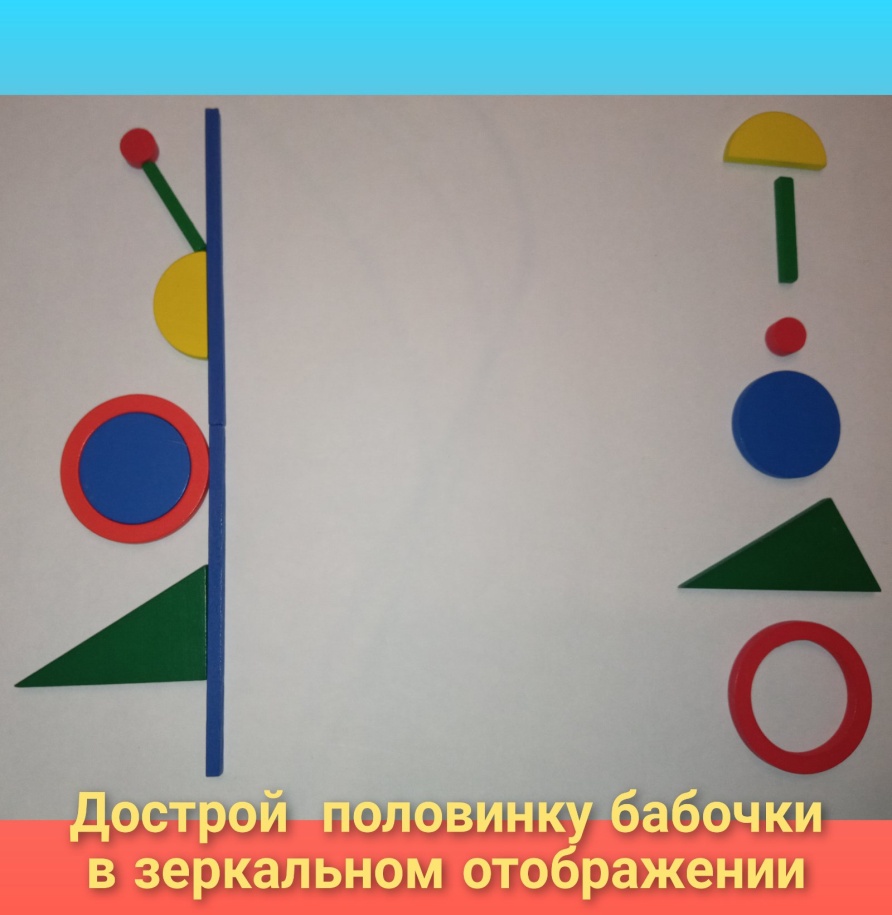 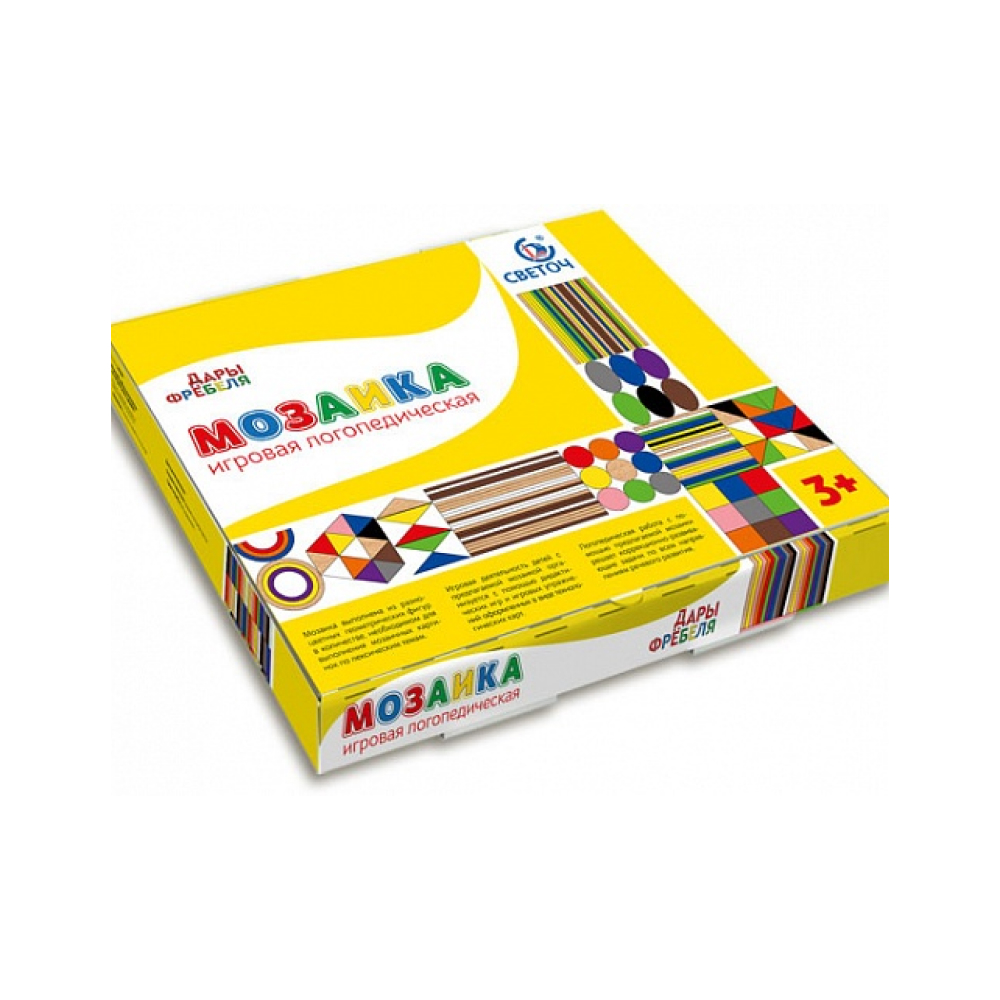 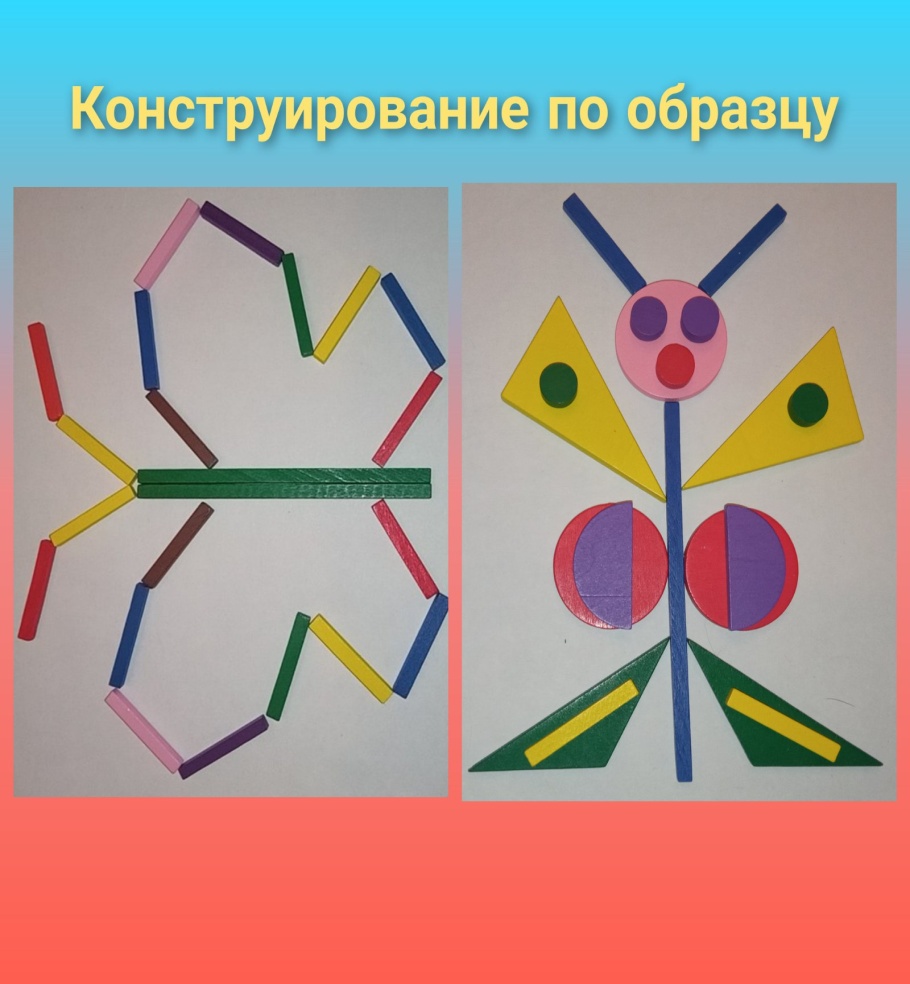 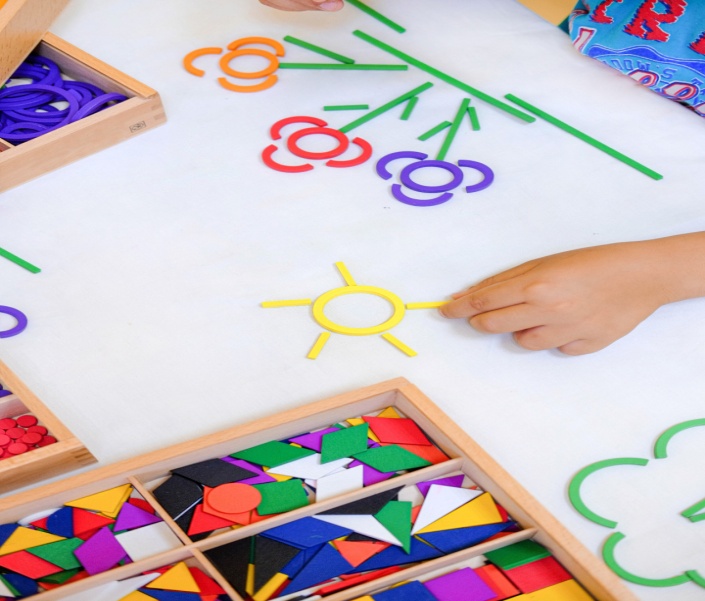 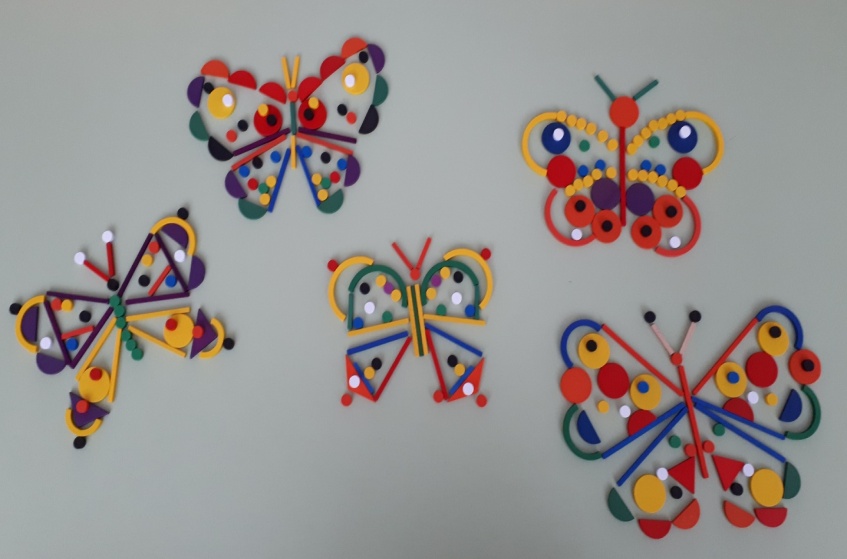 ИГРОВОЕ ПОЛЕ «КОСМОС»
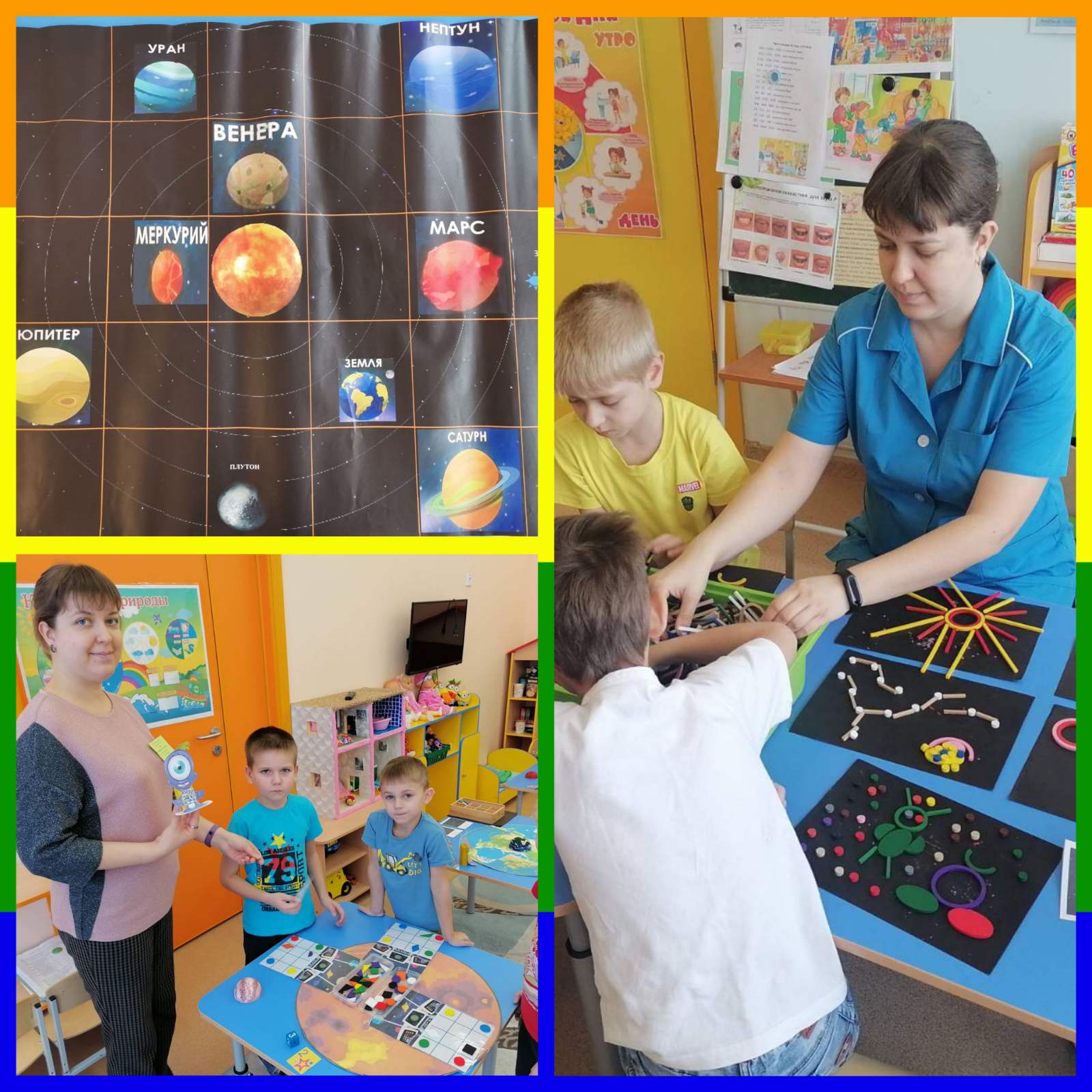 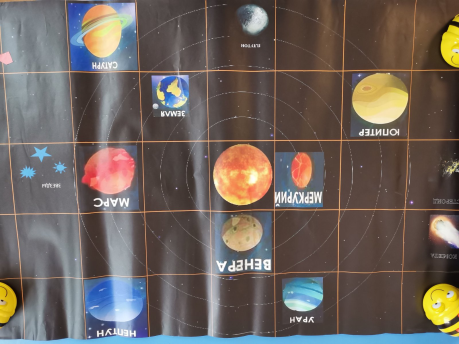 ИГРОВОЕ ПОЛЕ «МОЙ ГОРОД»
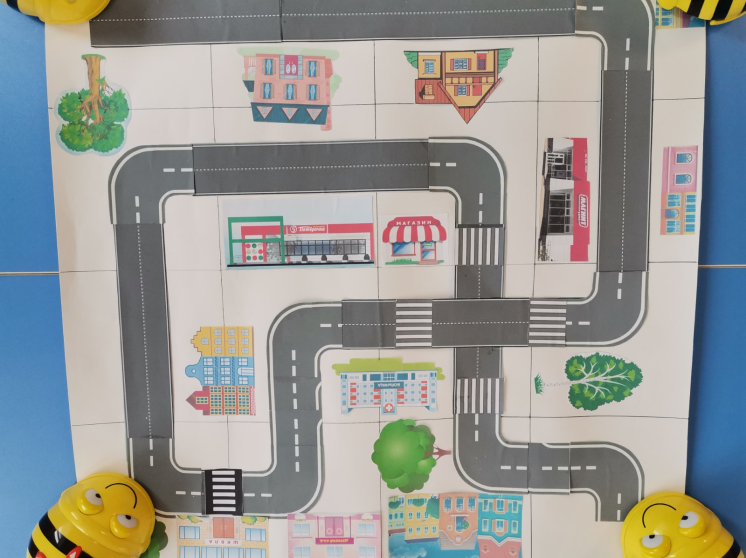 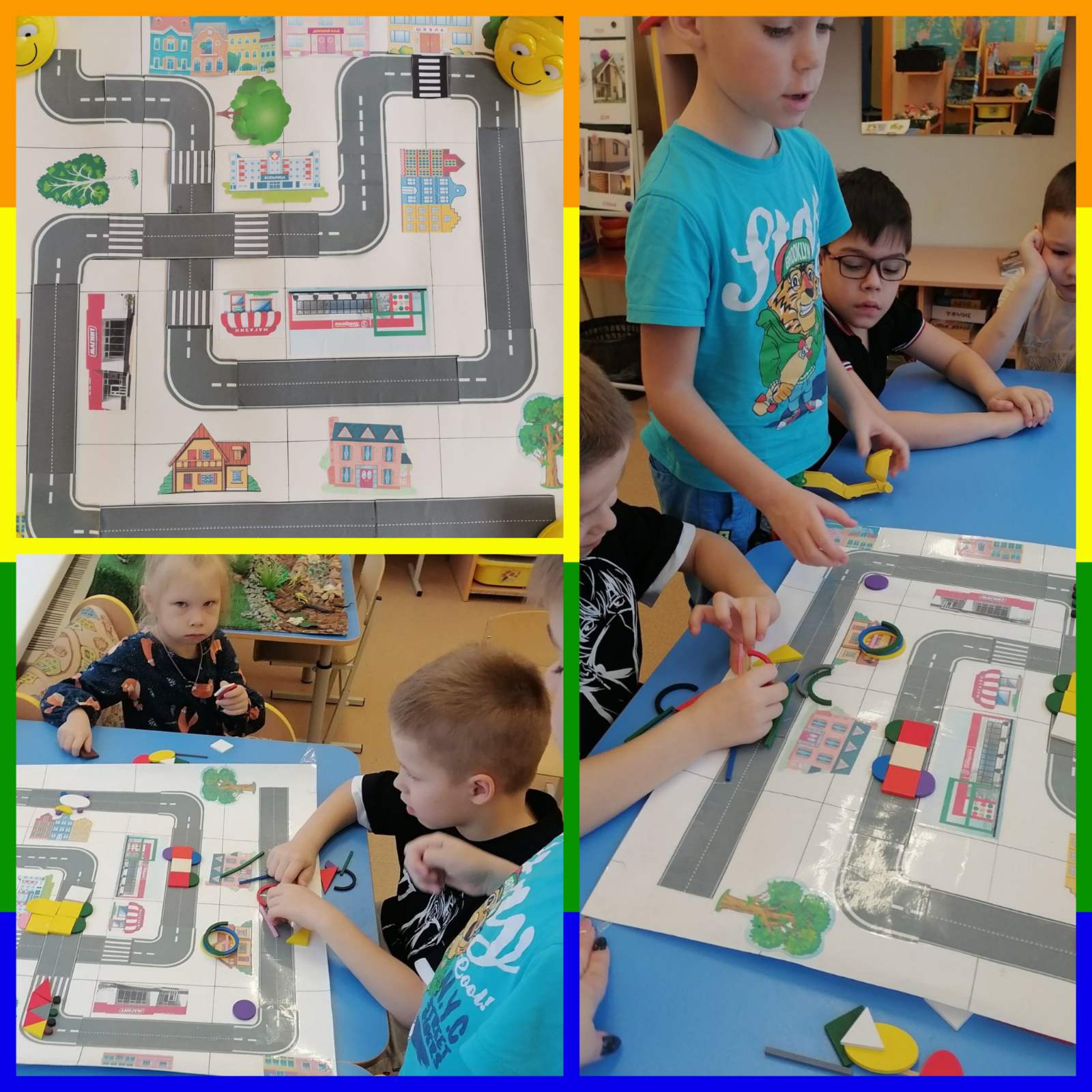 ИГРОВОЕ ПОЛЕ 
«ДОМАШНИЕ И ДИКИЕ ЖИВОТНЫЕ»
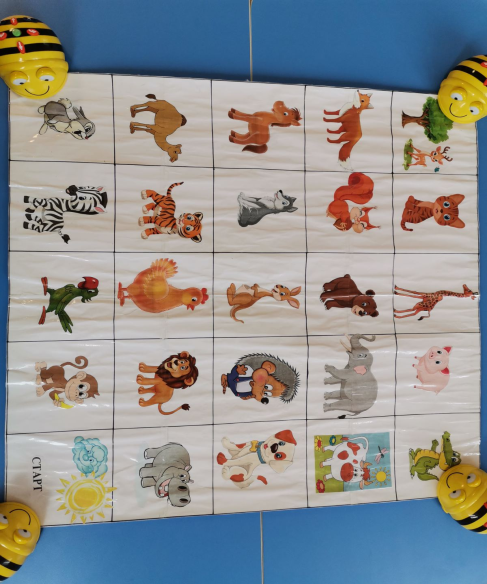 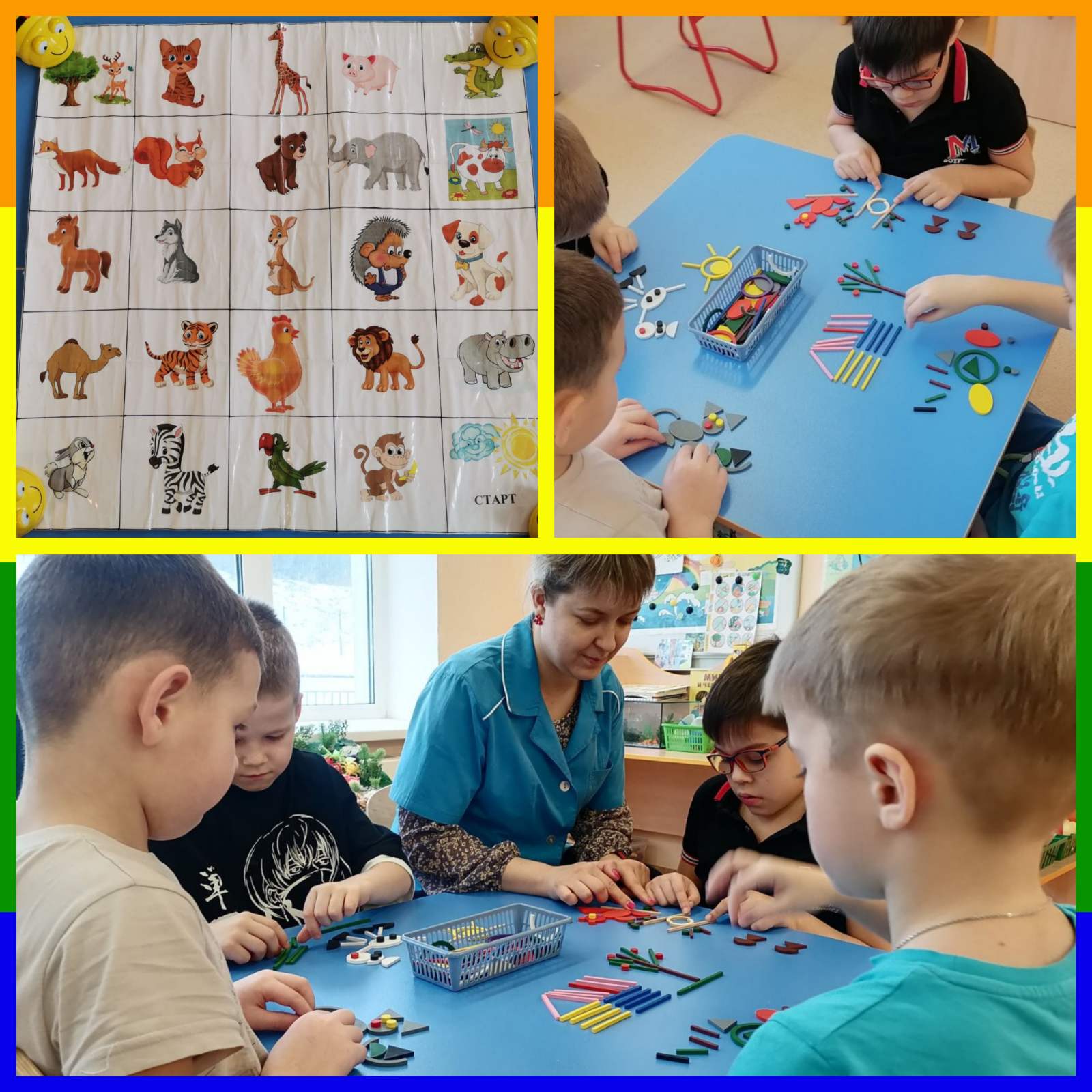 Элементы управления мини-роботом Bee-Bot на спинке «пчелы»
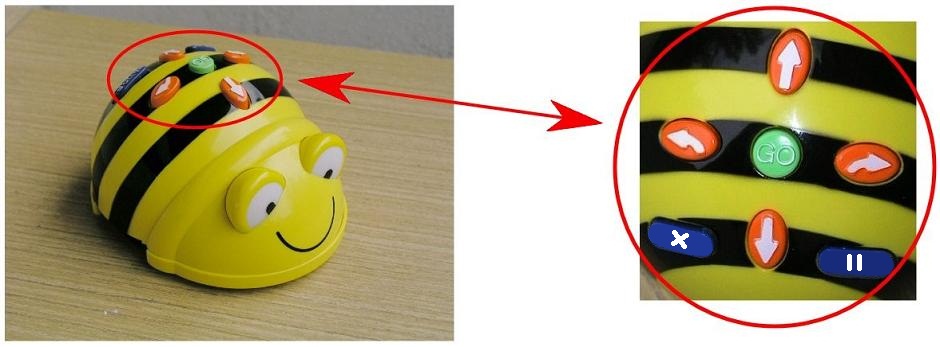 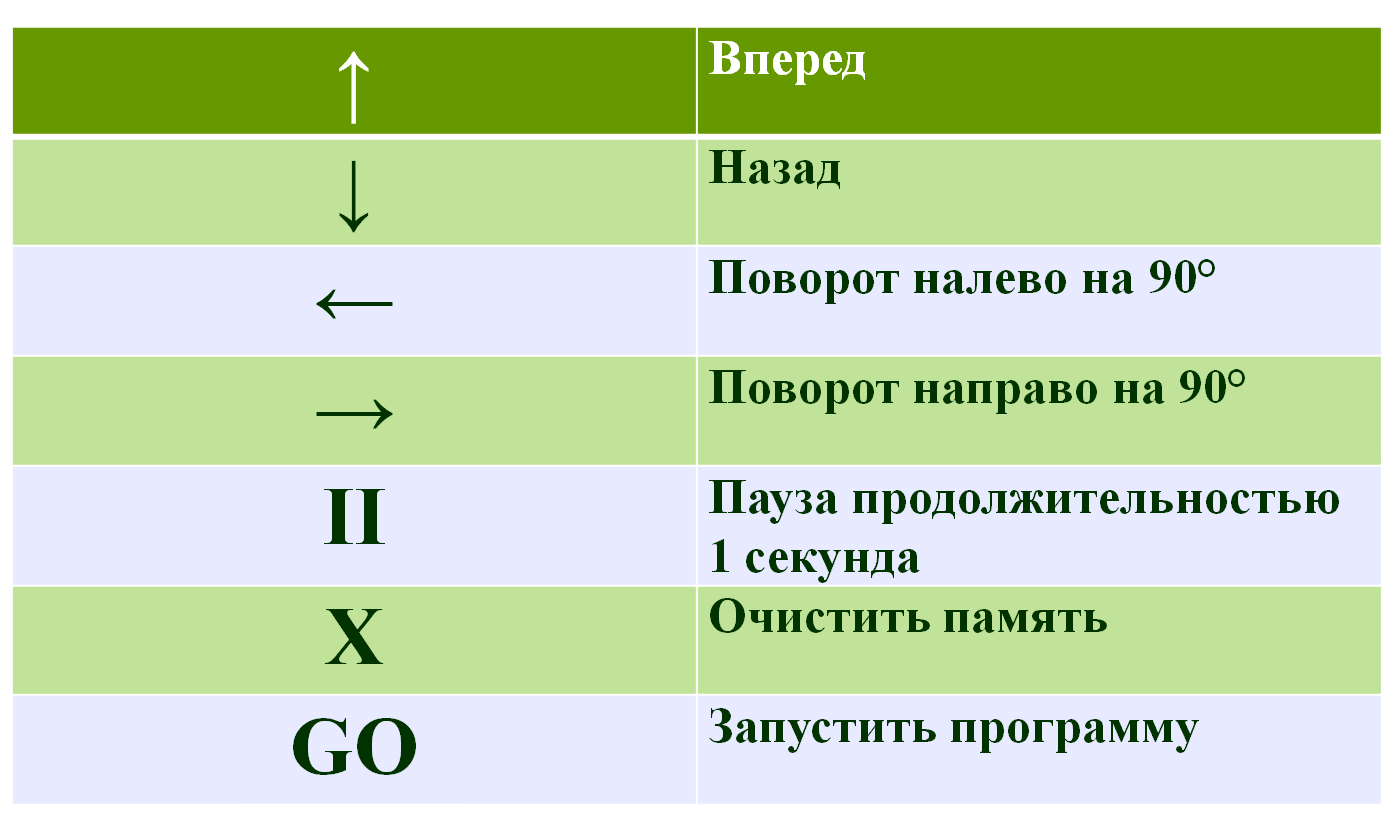 ТВОРЧЕСКИХ УСПЕХОВ !!!